EL IVA EN LA ACTIVIDAD AGROPECUARIA
CONSIDERACIONES GENERALES
PRINCIPIOS: generalidad y neutralidad. Evitar la informalidad.

ANTECEDENTES:  Ley 20631/75: exención inicial de la actividad agropecuaria. 

Ley 23765/90: contribuyentes plenos a alícuota general.
MONOTRIBUTO
QUÉ SE PAGA EN LA CUOTA MENSUAL DEL MONOTRIBUTO?


1) IMPUESTO INTEGRADO: IVA Y GANANCIAS

2) AP. JUBILATORIOS

3) O. SOCIAL
ESCALA VIGENTE DE MONOTRIBUTO 2024
https://www.afip.gob.ar/monotributo/categorias.asp
RECATEGORIZACIÓN SEMESTRAL

ENERO Y JULIO
RESPONSABLES FRENTE AL IVA Y TIPOS DE COMPROBANTES A EMITIR:
* RESPONSABLE INSCRIPTO: DISCRIMINA IVA - FACT “A”
          			NO DISCRIMINA - FACT “B”

EXENTO: NO DISCRIMINA – FACT “C”


CONSUMIDOR FINAL: NINGUNO


* MONOTRIBUTISTA: NO DISCRIMINA – FACT “C”
FACTURACIÓN ELECTRÓNICA VIGENTE PARA TODAS LAS CATEGORÍAS
LAS ALÍCUOTAS DE IVA EN EL AGRO
* ALÍCUOTA ESPECIAL (27%): servicios (luz, agua, gas)

* ALÍCUOTA GENERAL (21%): venta de arroz, algodón, caña de azúcar, tabaco, té, yerba mate y producción de semillas
ALÍCUOTA REDUCIDA AL 10,5%
Venta de animales vivos bovinos - Decreto 760/98

Venta de ovinos, camélidos y caprinos - Ley 25951/03

Venta de granos y legumbres secas - Ley 25717/03
 
Fertilizantes químicos - Ley 26050/05
 
Venta de carne de cerdo, pollo y conejo - Ley 27430/17

Servicios vinculados a la obtención de bienes gravados a tasa reducida: labores de preparación y roturación de suelo; siembra; aplicaciones de agroquímicos y fertilizantes; hasta cosecha.
LA ALÍCUOTA DIFERENCIAL. ASIMETRÍAS DE TASAS. Inequidad por fletes, seguros e insumos gravados a la alícuota general
REGIMEN DE PAGO ANUAL PARA ACTIVIDADES AGROPECUARIAS. F. 810
CONDICIÓN DE EXCLUSIVIDAD: si el productor tiene otra actividad o presta servicios, ya no puede optar por este régimen, sino por el de pago mensual (F. 731)

OTRAS CONSIDERACIONES: inclusión a trabajadores en relación de dependencia, a socios de S.H. y  a Directores de S.A.  Que tienen también como actividad la de la producción agropecuaria. No así con el productor que da en arrendamiento su tierra, excepto si lo hace como aparcería.

LIQUIDACIÓN Y PAGO ANUAL:  Decreto1684/93 

LIQUIDACIÓN MENSUAL, PAGO ANUAL: Ley 25063/98. RG Afip 597/99 derogada luego por la RG Afip 1745/04
EXPOSICIÓN MENSUAL DEL IVA
20000
30000
10000
SALDO TÉCNICO A FAVOR DEL FISCO
SALDO TÉCNICO A FAVOR DEL CONTRIBUYENTE
CONFORMACIÓN DEL SALDO DE LIBRE DISPONIBILIDAD
OPCIONES PARA AMINORAR EL IMPACTO DE LAS DIFERENCIAS DE ALÍCUOTAS:
AGREGAR OTRA ACTIVIDAD QUE FACTURE AL 21% (EJ. EQUIPOS DE TRANSPORTES)

HACER SERVICIOS CON MAQUINARIA A PRODUCTOS QUE ESTÉN GRAVADOS AL 21% (EJ. ALGODÓN)

APROVECHAR LOS BENEFICIOS DEL BONO DE CRÉDITO FISCAL DE LA LEY PYME

UTILIZAR LA HERRAMIENTA DE CANJE
PROGRAMA DE RECUPERACIÓN
PRODUCTIVA LEY PYME 
Nº 27264
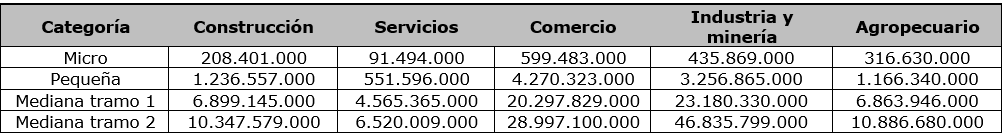 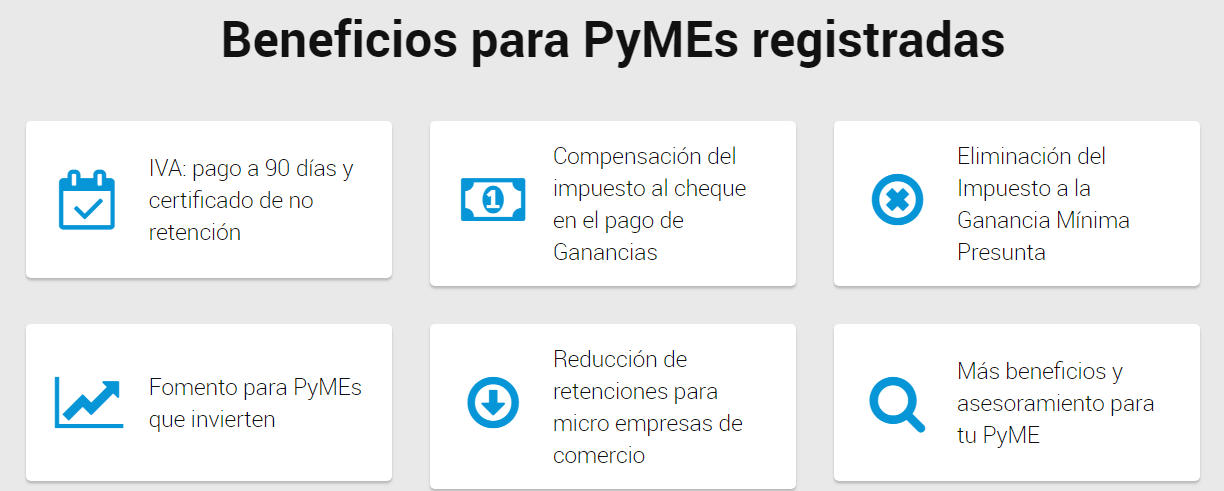 https://www.argentina.gob.ar/produccion/registrar-una-pyme/que-es-una-pyme#1
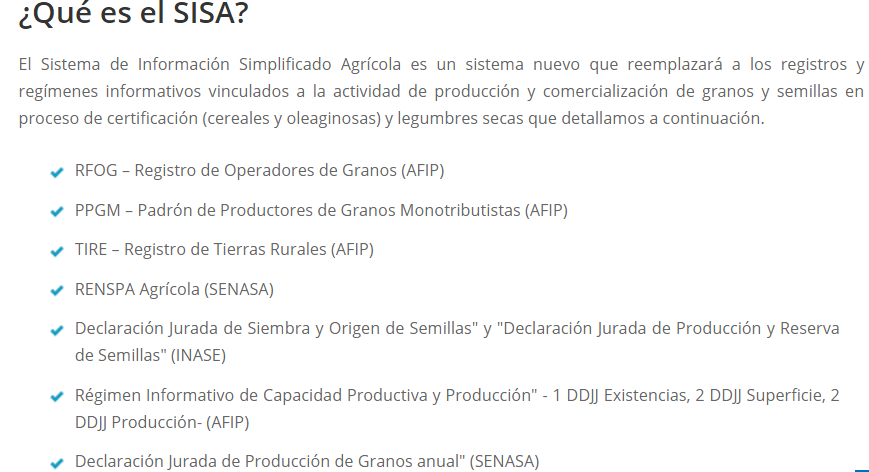 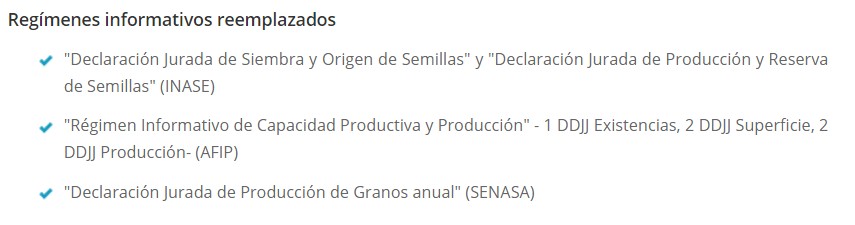 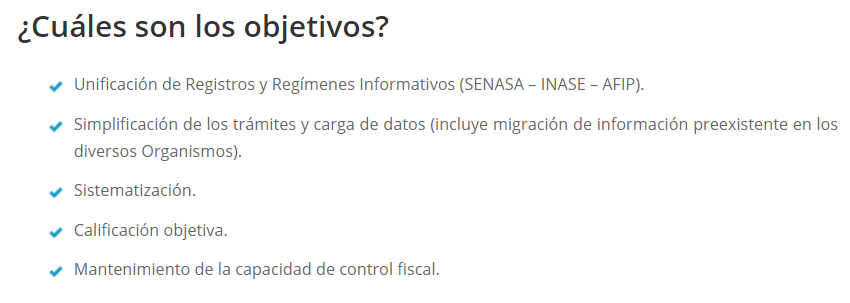 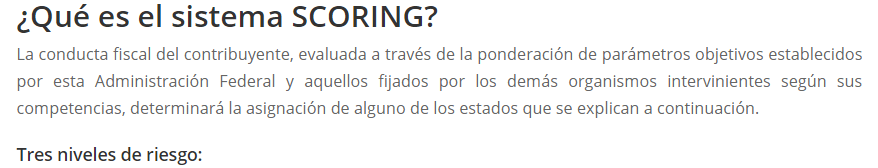 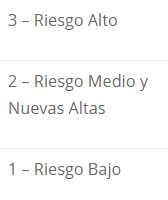 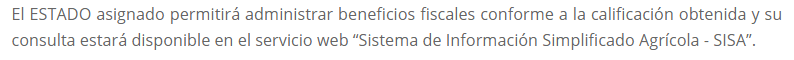 NUEVO SISA
SISTEMA DE INFORMACIÓN
SIMPLIFICADO AGRÍCOLA
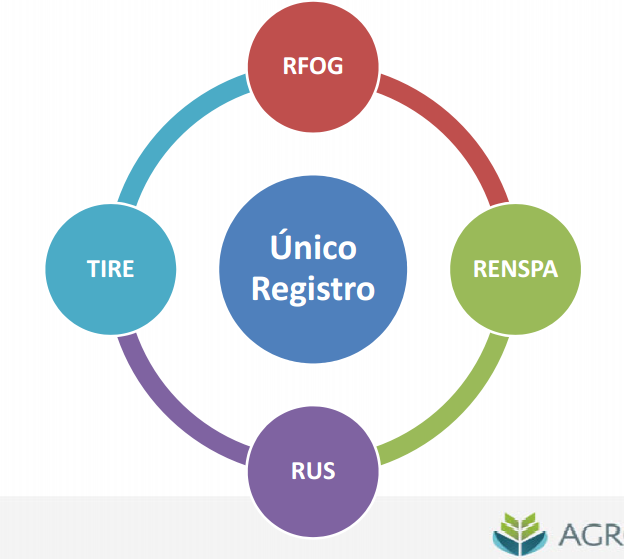 RG 4248/18 – 4310/18
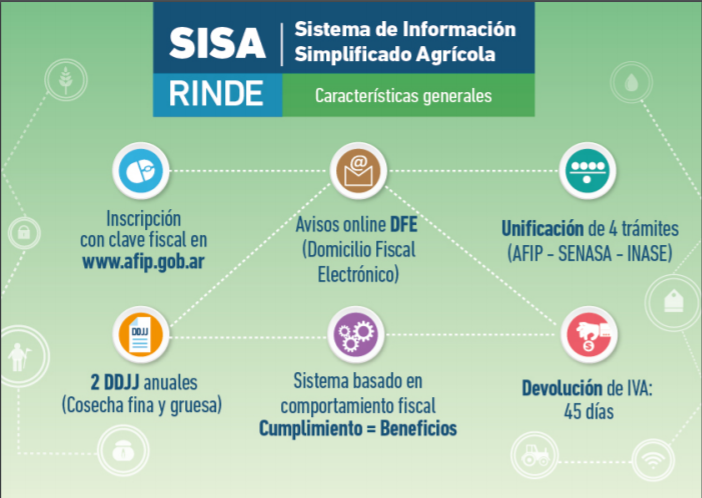 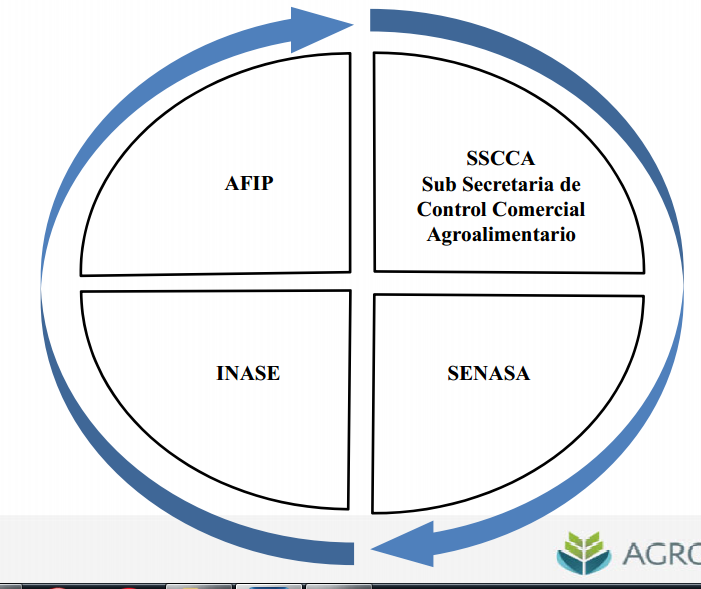 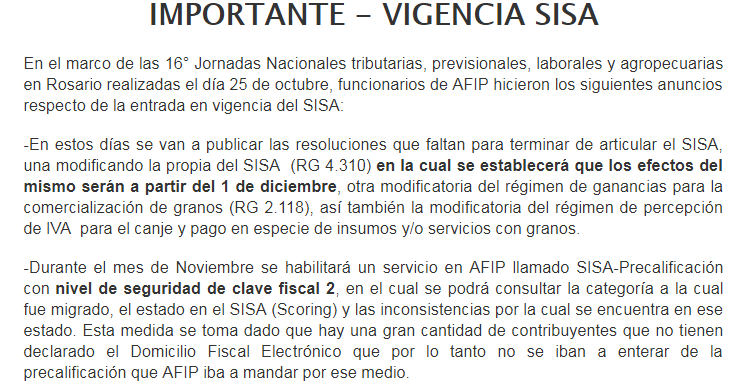 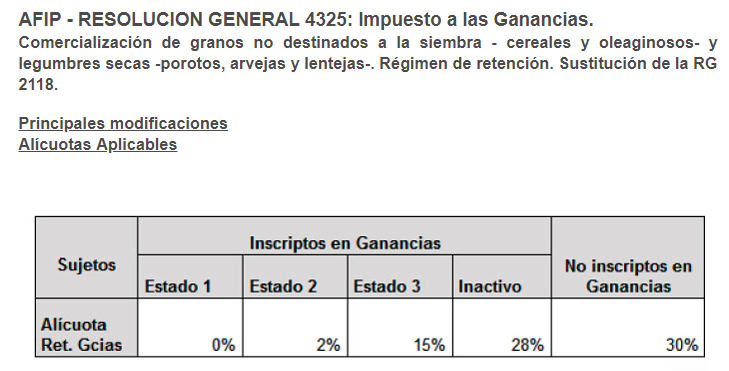 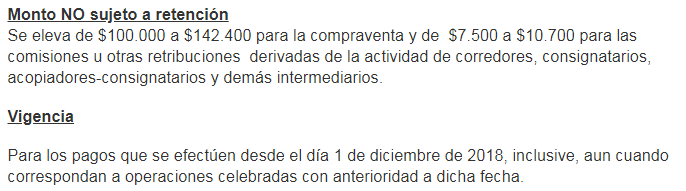 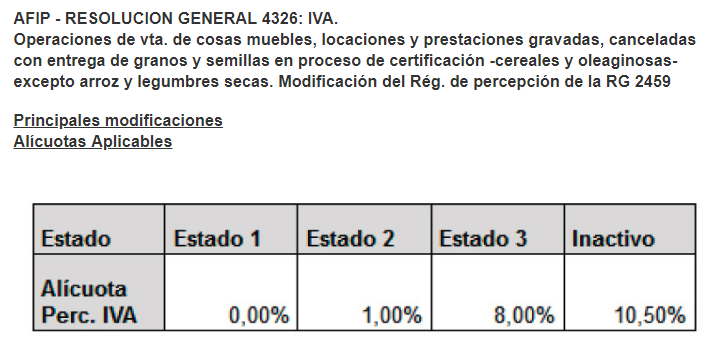 EX R.F.O.G. – RG 2300/07(NO VIGENTE)
REGISTRO FISCAL DE OPERADORES DE GRANOS: FORMALIDADES

RÉGIMEN DE RETENCIÓN DE IVA: 8% ó 10,5%

RÉGIMEN DE REINTEGRO DE RETENCIÓN: 7% (60 días)

SISTEMA DE PAGO ESPECIAL DE IVA: 2,5% AL CBU (30 días)
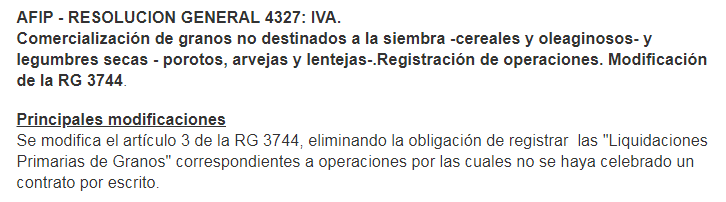 TIPOS DE CANJES
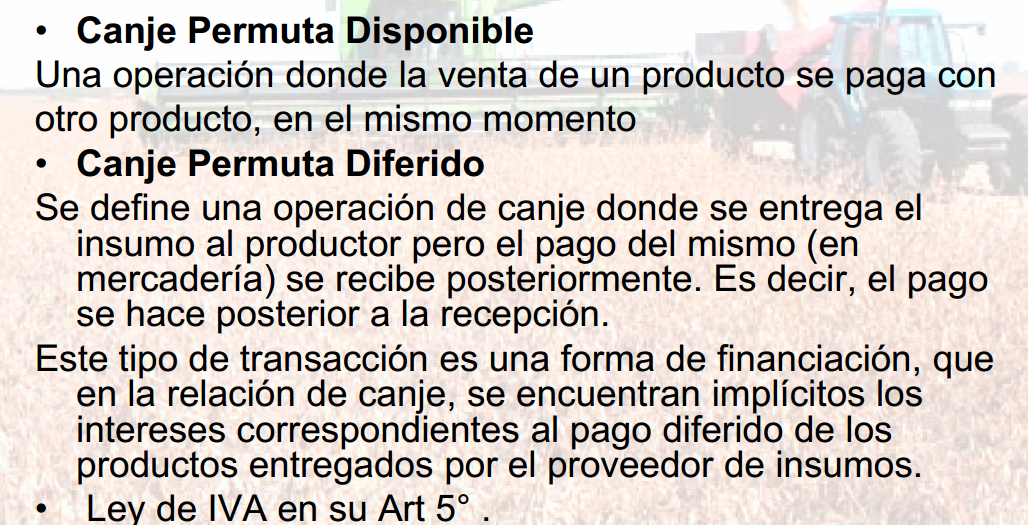 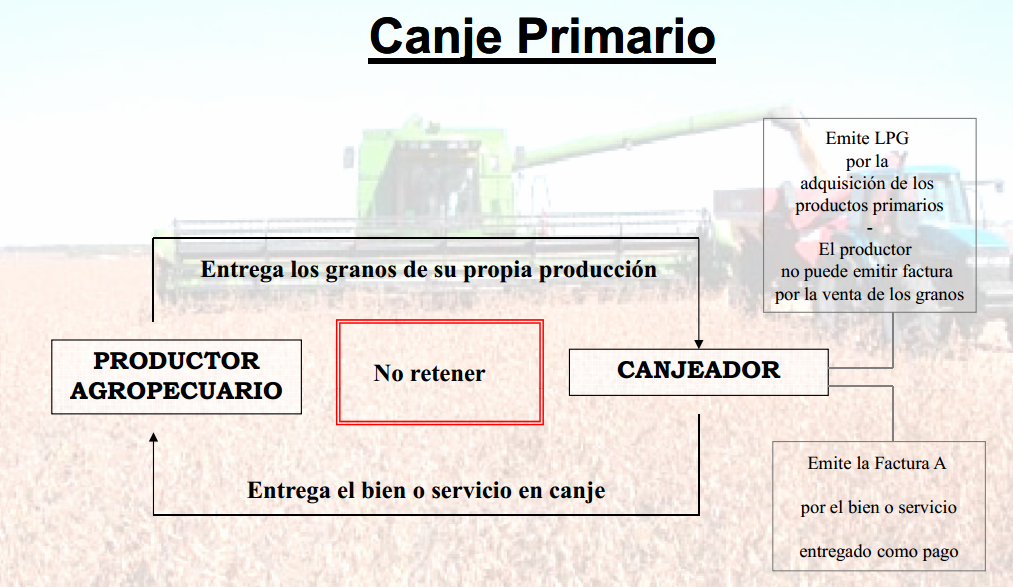 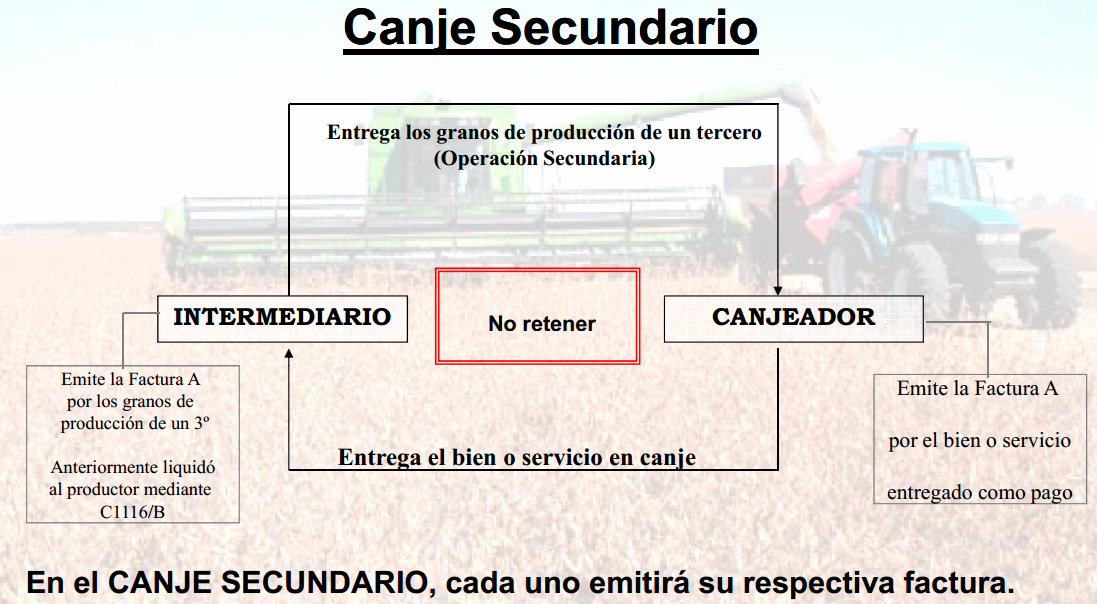 RG 4326/18
VIGENTE
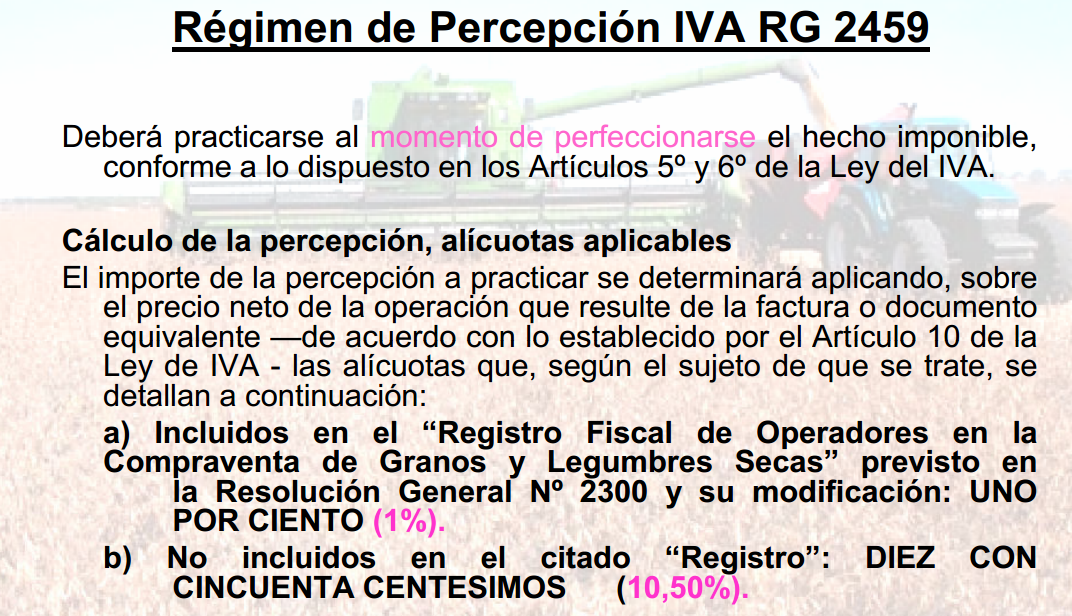 BENEFICIOS DEL CANJE AGROPECUARIO